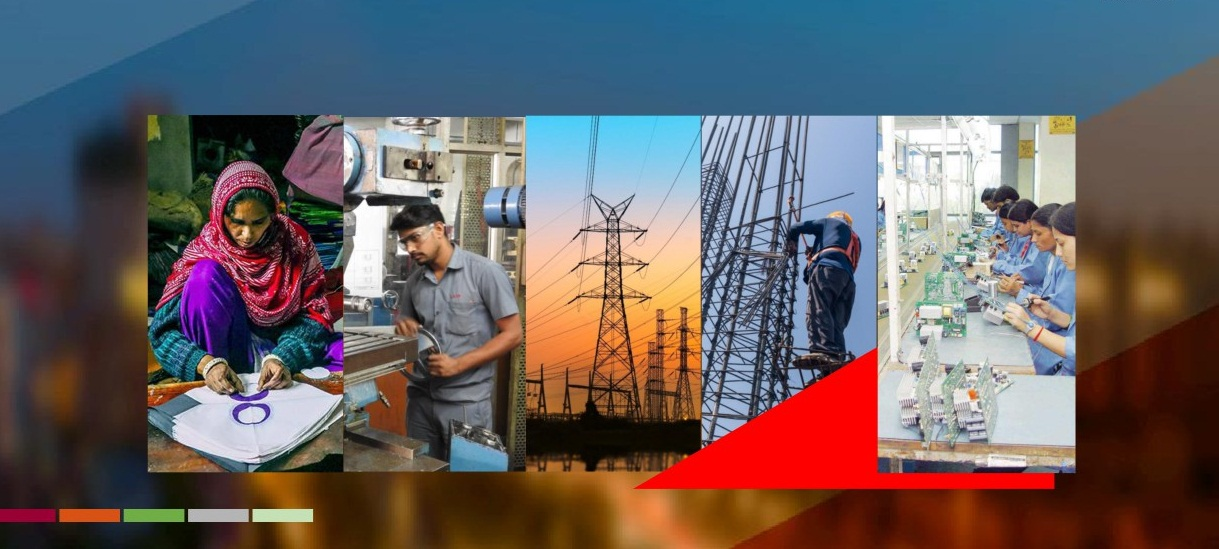 Aatmanirbhar Bharat 3.0
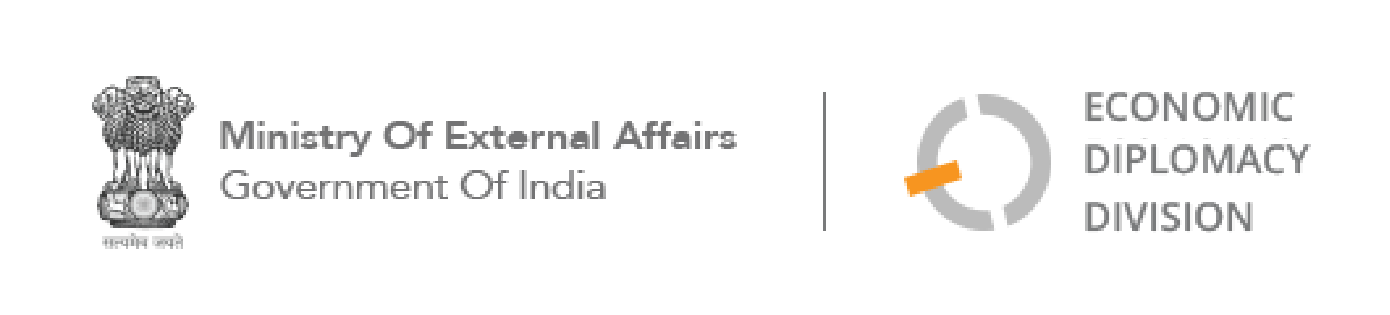 Aatmanirbhar BharatAn Introduction
The Aatmanirbhar Bharat Abhiyan stimulus package is an initiative announced by the Finance Minister. The stimulus package is expected to:
●      Provide investment support to multiple sectors of the economy
●      Boost employment growth within the country.
●      Foster self-sufficiency within all sectors of the economy.
The first stimulus package was announced in May 2020, the second in October 2020 and the third on November 12, 2020.
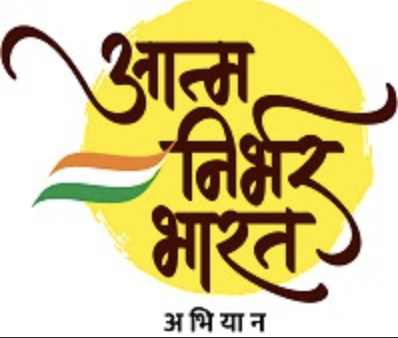 Aatmanirbhar Bharat 3.0
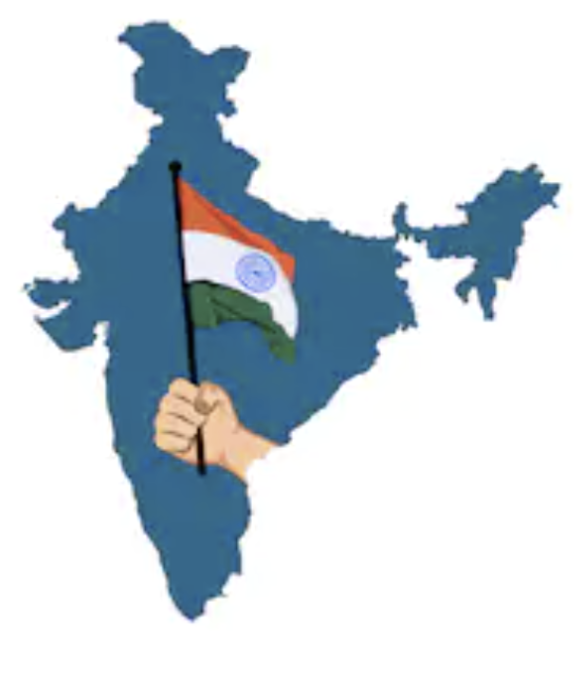 The third stimulus package announced by the Finance Minister on November 12, 2020 has been designed to increase employment opportunities, support multiple sectors through Production-Linked Incentives (PLIs) as well as extension of the Emergency Credit Line Guarantee Scheme (ECLGS) to non-MSMEs as well.
Aatmanirbhar Bharat Rozgar Yojana
The new Scheme is being launched to incentivise the creation of new employment opportunities during the COVID recovery phase. With an overall allocation of Rs 360 bn, the Aatmanirbhar Bharat Rozgar Yojana has been bifurcated into Incentives for employee-beneficiaries as well as incentives for establishments.
Eligibility for Employee-Beneficiaries
New Employees earning monthly wages less than Rs 15,000 with any EPF compliant organisation.
EPF member Employees with the above monthly wage but with a COVID related break in employment from 01.03.2020 to 30.09.2020 and with a rejoining date on or post 01.10.2020
Eligibility for Establishments
With the operational time limit of June 30, 2021, the Scheme covers the following types of establishments : 
Establishments adding a minimum of two employees to their reference base of 50 employees.
Establishments adding a minimum of five employees to a reference base of more than 50 employees.
Subsidy to be extended to all new employees of establishments registering with EPFO after the scheme is operational.
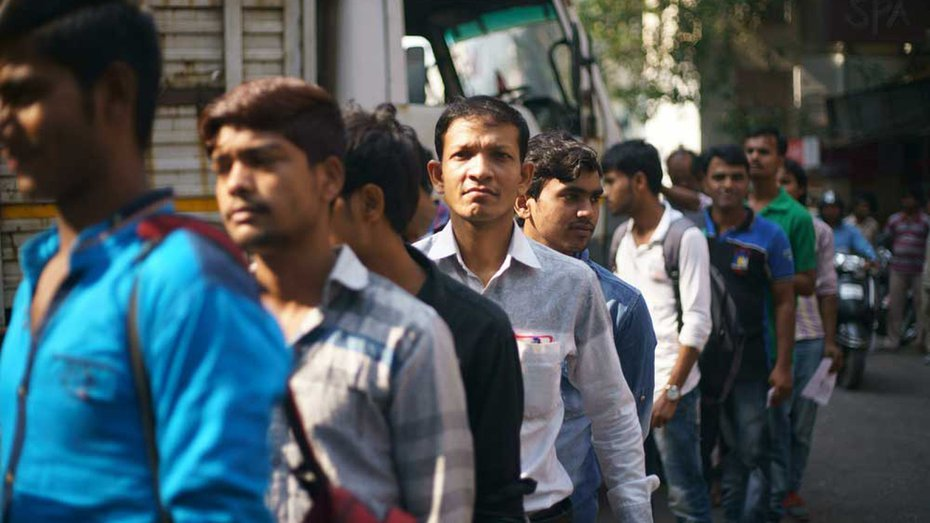 Aatmanirbhar Bharat Rozgar Yojana
Central Government Subsidies 
The Central Government Subsidies will be effective for a two-year period for new employees starting from October 1, 2020. 
In the case of organizations employing up to 1000 employees, the government subsidy will cover EPF contribution to be made by the employer and the employee (12% each), totalling 24% of wages.
 In the case of organizations employing more than 1000 employees, the government subsidy will cover the Employee contribution, i.e. 12% of the EPF wages.
The subsidy support is to be credited to the Aadhar seeded EPF Account of the eligible employee.
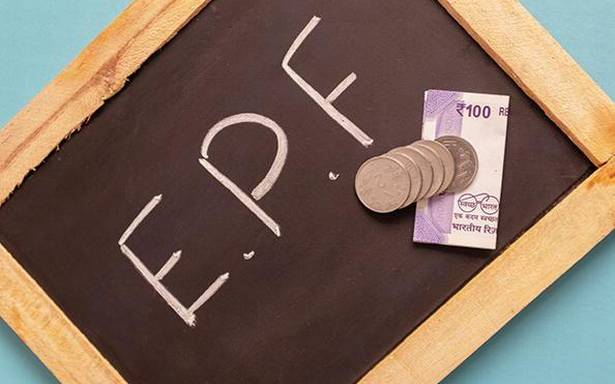 Extension of the Emergency Credit Line Guarantee Scheme
Additional credit up to 20% of outstanding as of February 29, 2020
Currently, there is no upper ceiling in place for annual turnover.
Under the existing scheme, Rs 2.05 tn has been sanctioned to 6.1 mn borrowers, and Rs 1.52 tn has already been disbursed till date.
Tenor of additional credit to be 5 years with a one year moratorium on principal repayment.

 
Tenor of Additional credit to be 5 years with a one year moratorium on principal repayment.
The scheme was initially introduced during the first installment of the Aatmanirbhar Bharat initiative and was applicable only to MSMEs. The revised scheme ECLGS 2.0 is aimed at providing much needed relief to stressed sectors by helping entities sustain employment and meet liabilities, and will be applicable to MUDRA borrowers, business enterprises and individual loans for business purposes, besides MSME units. With the extended operational time limit of March 30, 2021, 100% guaranteed collateral-free additional credit will be utilized at capped interest rates by:
Entities in the 26 stressed sectors (identified by Kamath Committee) and the healthcare sector, with an outstanding credit between Rs 500mn and Rs 5bn  as on February 29, 2020
Entities covered under the existing scheme with an outstanding credit of Rs 500mn.
Entities to be up to 30 days past due (SMA 0) as of February 29, 2020
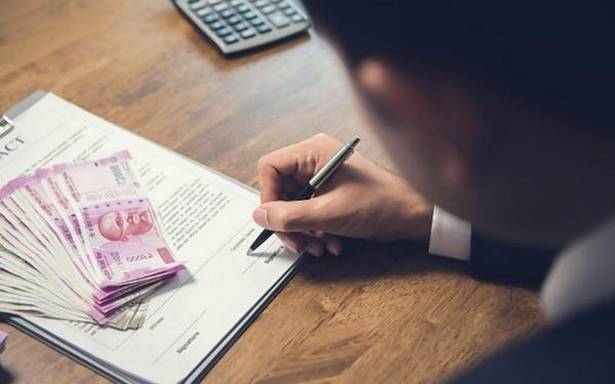 Manufacturing Production-Linked Incentives for Multiple Sectors
The scheme initially applied to three sectors namely: 
(i) Mobile Manufacturing and specified Electronic Components, 
(ii) Key Starting Materials, Active Pharmaceutical Ingredients, and Drug Intermediaries, 
(iii) Medical Devices .  
As many as 10 champion sectors have now been identified for Production-Linked Incentives in order to boost the competitiveness of domestic manufacturing, and to give a significant boost to Economic Growth and domestic employment. The sectors and the corresponding allocation will be as follows:
Rs 180bn Additional Allocation towards the PM Awas Yojana - Urban
Over and above the Budget estimates for 2020-21, the Government of India has allocated Rs 180bn towards the Prime Minister Awaas Yojana – Urban (PMAY-U):
The expected impact of the allocation will be as follows: 
Completion of 1.8mn houses and the grounding of 1.2mn houses.
Creation of 7.8mn additional jobs
Increase the demand for steel (2.5 mnMT) and Cement (13.1 mnMT)
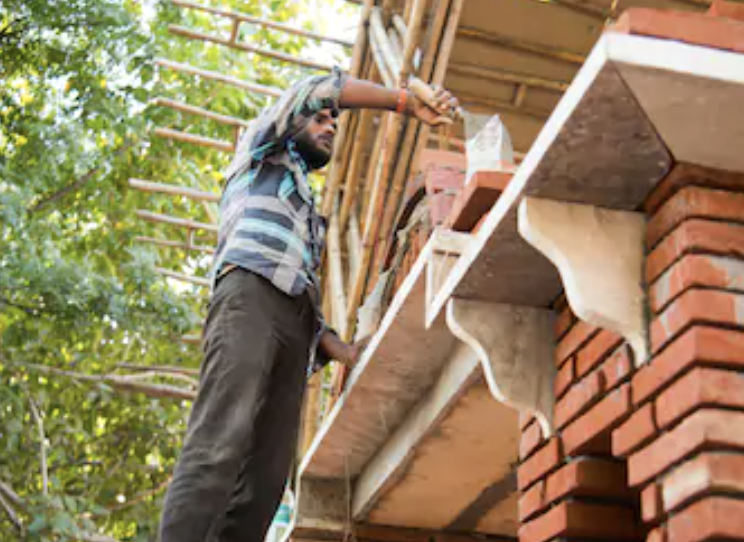 Support for Construction, Infrastructure and Real Estate Sectors
The initiative will provide end-to-end support towards the construction and real-estate sectors as follows:
Support for the Construction Sector (relief to contractors by reducing locking up of capital and cost of BG)
Performance security on contracts brought down to 3% from the current industry standard of 5-10%.
 This to be extended to current contracts and expanded to Public Sector Enterprises.
 Bid Security Declaration to replace the current system of EMD for tenders.
 Relaxations under General Financial Rules until December 31, 2021.
Support for the Real Estate Sector (help in clearing the unsold inventory)
  Increase in the permitted differential between circle rate & agreement value from 10% to 20% (under section 43CA) from the date of the announcement to 30th June 2021 for only primary sale of residential units of value up to Rs 2o mn
A 20% Consequential Relief to be allowed to homebuyers under Section 56(2)(x) of IT Act for residential units valued upto Rs 20mn.
The requisite amendment will be made in the IT Act in the due course of time.
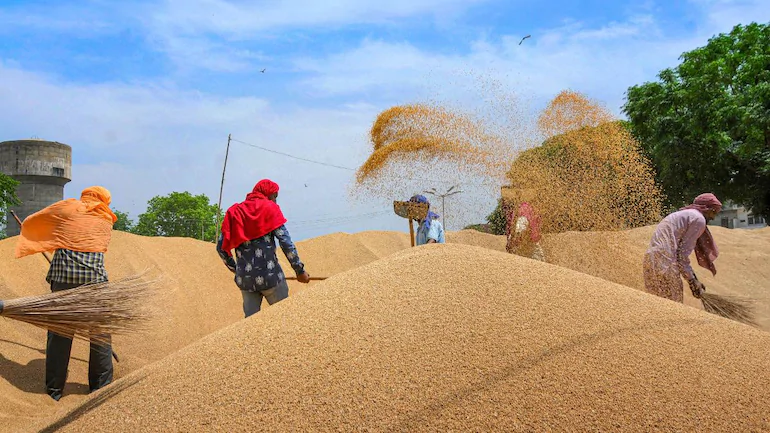 Equity Infusion in NIIF Debt Platform
A Debt Platform consisting of the NBFC Infra Finance Company and the NBFC Infra Debt Fund has been instituted by the NIIF Strategic Opportunities Fund
 The Government is to invest Rs 60bn as equity, in addition to Rs 20 bn invested by NIIF. The remaining equity is to be raised through private investors.
A debt amount of Rs 950bn will be raised by the NIIF AIFL (AA rating) and IFL (AAA rating).
The Debt Platform is expected to provide infrastructure project financing of about Rs 1.10 tn by 2025.
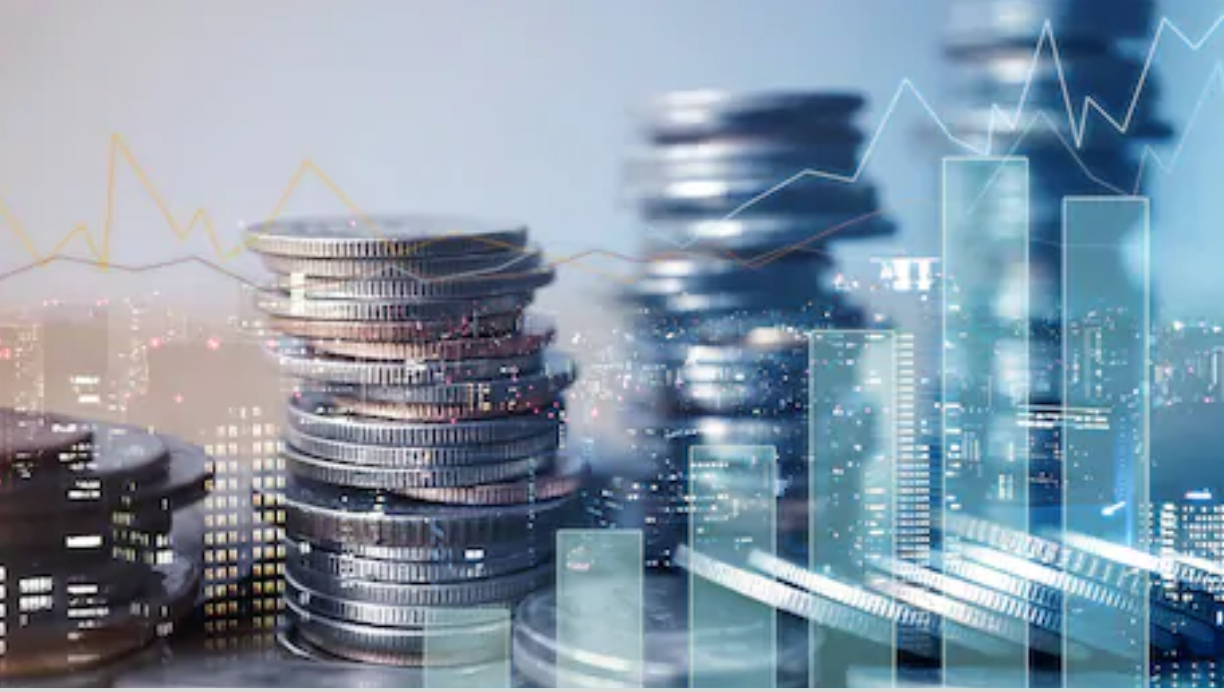 Incentives for the Agriculture Sector and Rural Employment
The stimulus package provides for the following measures: 
 Rs 650bn has been provided for ensuring timely availability of quality fertilizer to farmers during the crop season.
140 mn farmers are expected to benefit from this initiative.
An additional outlay of Rs 100bn will be allocated towards the PM Garib Kalyan Rozgar Yojana in the current financial year.
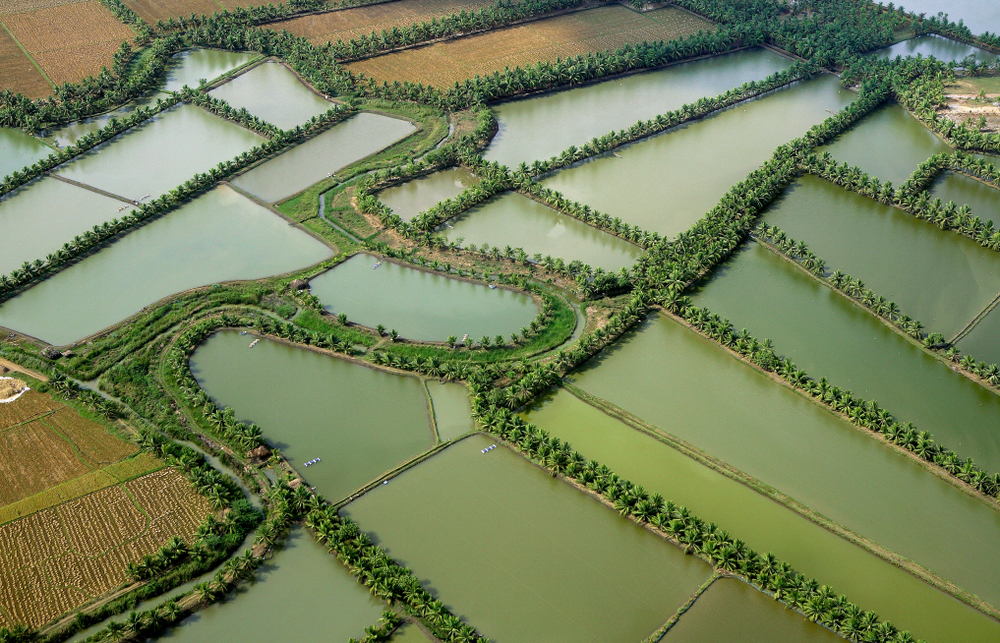 Boosting Exports, Industrial and Capital Expenditure
As part of initiatives aimed at promoting project exports, a sum of Rs 30bn to be released to EXIM Bank through the Lines of Credit under the IDEAS scheme.
An additional budget outlay of Rs 102bn  to be provided towards Capital and industrial expenditure:
 Industrial infrastructure
 Industrial incentives
Domestic Defence Equipment
Green Energy
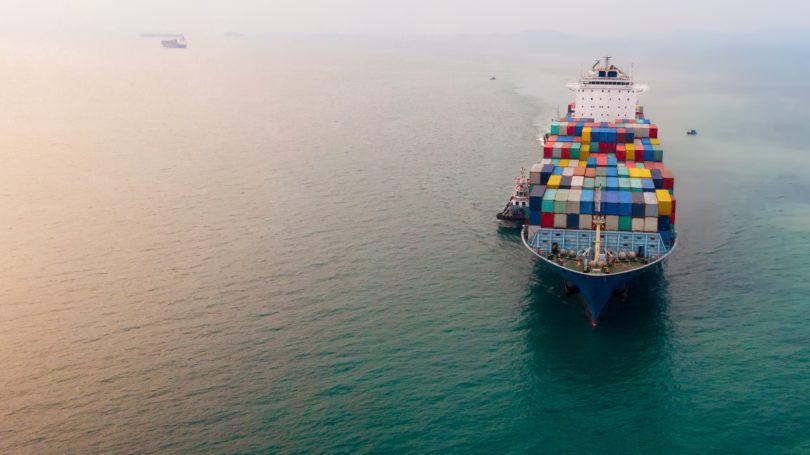 Providing R&D Grant Towards COVID-19 Vaccine Development
An allocation of Rs 9bn to the Department of Biotechnology, for Covid Suraksha Mission has been made. This will add greater impetus to the development of the COVID-19 vaccine in India.
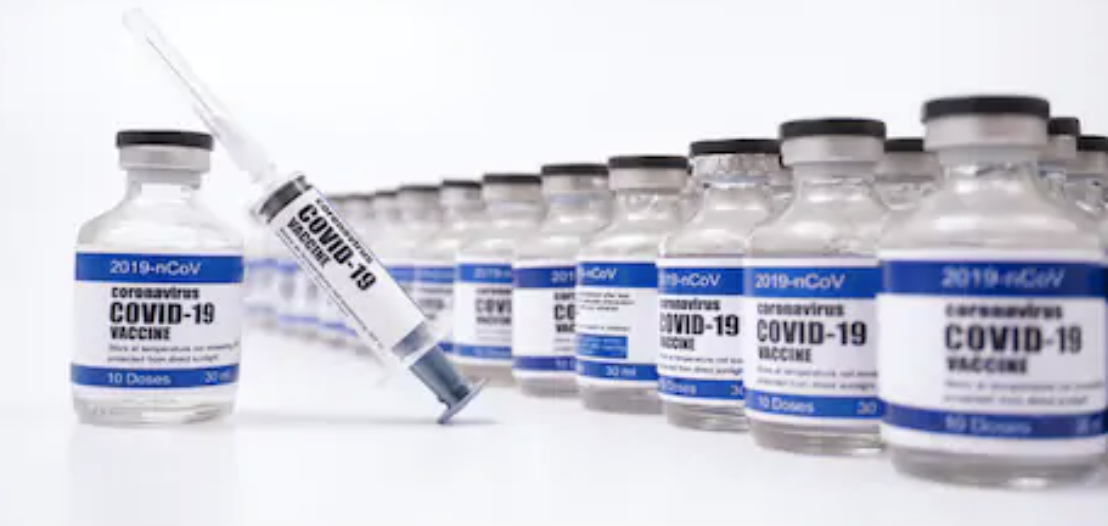 Conclusion
The Rs 2.65tn Aatmanirbhar Bharat 3.0 stimulus package is aimed at sustaining the economic revival and growth initiated by the Aatmanirbhar Bharat 1.0 and 2.0 stimulus packages, thereby enabling an all-round growth within the economy by :
Facilitating an increase in employment generation.
Transforming India into a manufacturing hub through enhanced competitiveness in champion sectors.
Bolstering GDP growth in India.
Catalysing the recovery of the MSME, Healthcare, Construction / Infrastructure, Real Estate and other stressed sectors.
Supporting the Agricultural sector and boosting the rural economy.
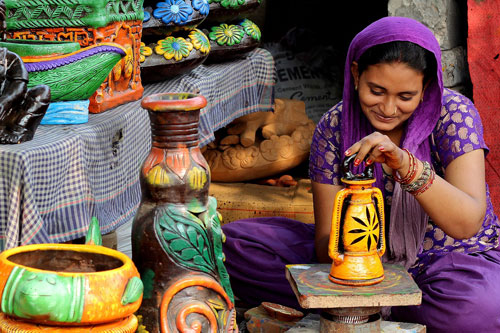 Thank You
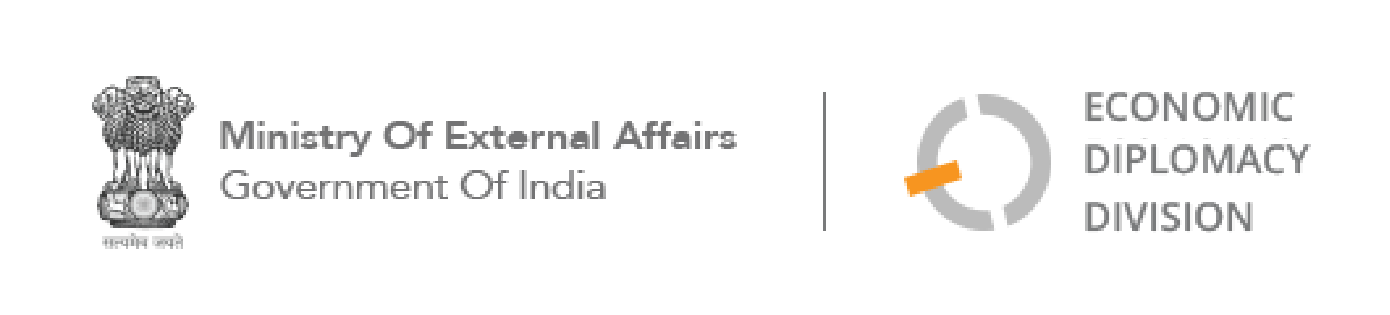